PHP lecture 4
1
Super Global variables
Passing form data
Passing data with sessions
Basharat Mahmood, Department of Computer Science,CIIT,Islamabad,Pakistan.
2
Regular expressions in PHP
Validating user input at server
String functions
PHP lecture 4
3
A regular expression is a concise notation to describe patterns in strings 
Regular expressions provide the foundation for describing or matching data according to defined syntax rules
Example: |^[0-9]{2}-[0-9]{2}-[0-9]{4}$|
PHP lecture 4
4
|^[0-9]{2}-[0-9]{2}-[0-9]{4}$|
Sub pattern with fixed character
Start and end of RE
Sub pattern
Sub pattern
Sub pattern
Start matching from the start
Match the end of the string
[0-9]
{2}
Allowed characters
length
PHP lecture 4
5
Start and end of the RE: 
optional, ||
Sub-patterns:
	range of allowed characters
Allowed length
Sub-patterns with fixed character:
PHP lecture 4
6
Matching from the start:
1212-12-2014


Matching till end:
12-12-2014123

For exact match we should use both ^ and $
Pattern exists if do not match from start
Pattern exists if do not match till end
PHP lecture 4
7
^: match strings that start with the given pattern
$: match strings that end with the given pattern
-: means a range of characters
[ ]: makes a class of characters
[^ ]: negates the class of character
PHP lecture 4
8
Quantifiers:
{n}: matches a character, class or sub-pattern for n times
{ n, m}: matches a character, class or sub-pattern for minimum n times and maximum m times
PHP lecture 4
9
?: matches the character, class or sub-pattern 0 or 1 time
 equal to {0,1}
+: matches the character, class or sub-pattern 1 or more times
 equals to {1, }
 *: matches the character, class or sub-pattern 0 or any number of time
 equals {0, }
PHP lecture 4
10
Predefined character ranges:
\d: means exactly as [0-9]
\D: means exactly as [^0-9]
 \w: means exactly as [a-zA-Z0-9]
PHP lecture 4
11
RE examples:
Validating date:
|^\d{2}-\d{2}-\d{4}$|
Validating CNIC:
|^\d{5}-\d{7}-\d{1}$|
Validating Email:
|^[a-zA-Z0-9_.]+@[a-z]{3,5}.[a-z]{2,3}$|
PHP lecture 4
12
Validating name:
|^[a-zA-Z ]{5,25}$|
Validating Password:
must contain ‘@’
|@|
PHP lecture 4
13
preg_match():
searches a string for a specific pattern
returns TRUE if it exists and FALSE otherwise
preg_match(“pattern”,$string);
PHP lecture 4
14
Post, action.php
name
email
cnic
dob
PHP lecture 4
15
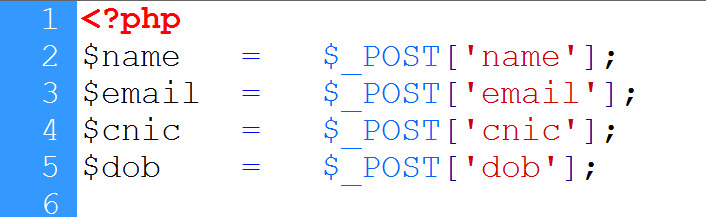 Receiving values
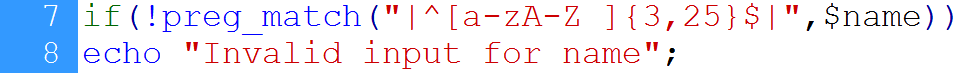 Validating name
PHP lecture 4
16
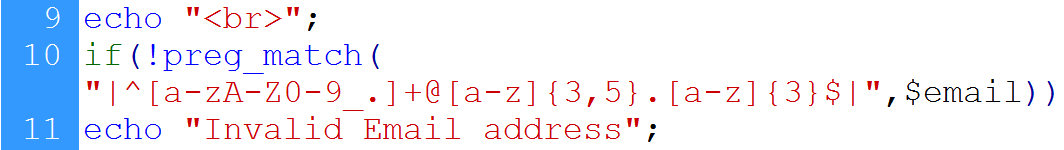 email
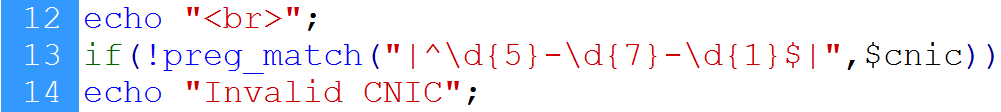 CNIC
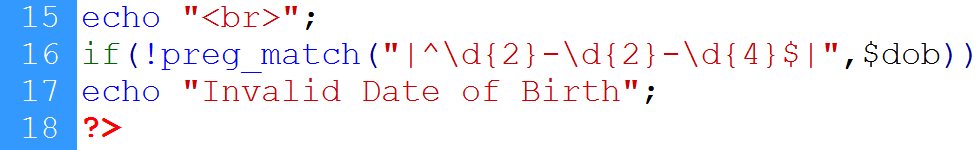 DoB
PHP lecture 4
17
strlen():
Returns the length of the string
strlen($string);
strcmp():
Compares two strings
Returns 0 if strings are equal, 1 if first string is greater and -1 if second is greater
strcmp($string1,$string2);
Strcasecmp():
Compares two strings in case insensitive manner
strcasecmp($string1,$string2);
PHP lecture 4
18
Method=post
name
pass
pass1
PHP lecture 4
19
Getting variables
Using strlen()
PHP lecture 4
20
Password is short
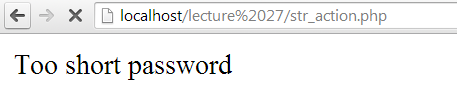 PHP lecture 4
21
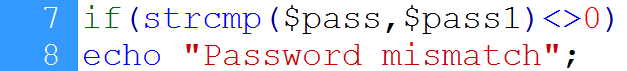 Compares pass and pass1
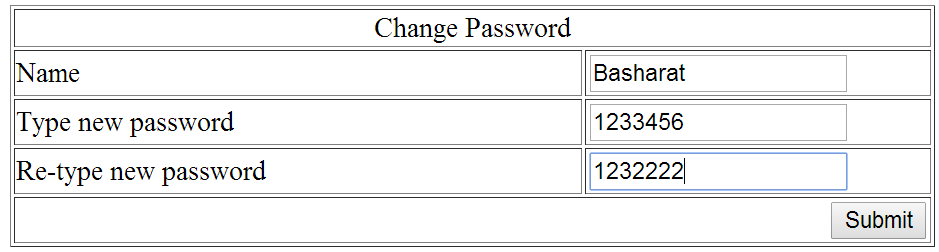 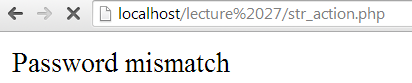 PHP lecture 4
22
strtolower():
Convert a string in lower case
strtolower($string);
strtoupper():
Convert a string in upper case
strtoupper($string);
ucfirst():
Convert the first character of a  string to upper case
ucfirst($string);
ucwords():
Convert the first character of each word in a  string to upper case
ucfirst($string);
PHP lecture 4
23
Converts name to lowercase
Converts name to uppercase
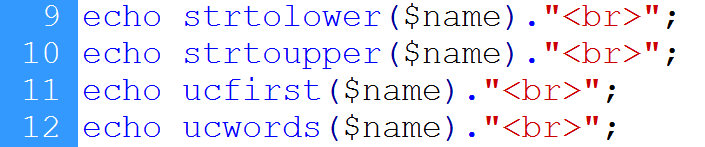 Using ucfirst()
Using ucwords()
PHP lecture 4
24
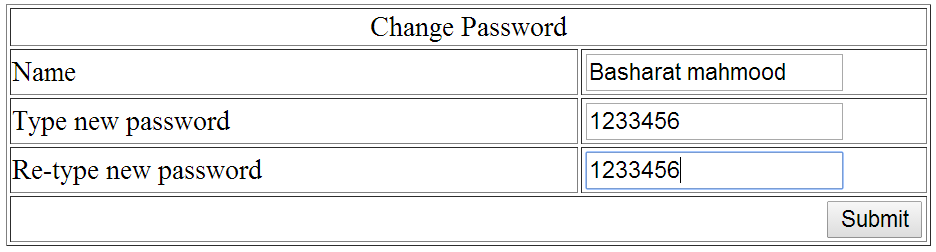 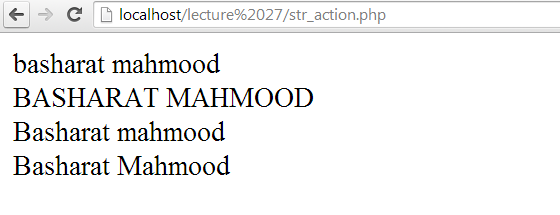 Lowercase
uppercase
ucfirst()
ucwords()
PHP lecture 4
25
strpos():
finds the position of the first case-sensitive occurrence of a substring in a string
strpos($string,sub-string);
strrpos():
finds the position of the last case-sensitive occurrence of a substring in a string
strrpos($string,sub-string);
substr_count():
returns the number of times one string occurs within another
substr_count($string,sub-string);
PHP lecture 4
26
Finding first occurrence of ‘a’
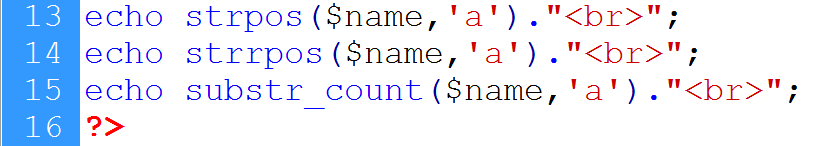 Last occurrence of ‘a’
Finding number of occurrences of ‘a’
PHP lecture 4
27
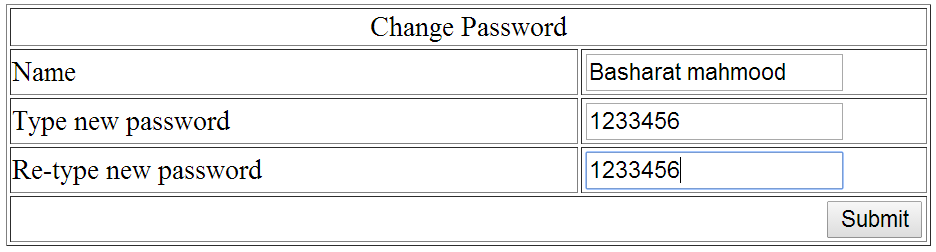 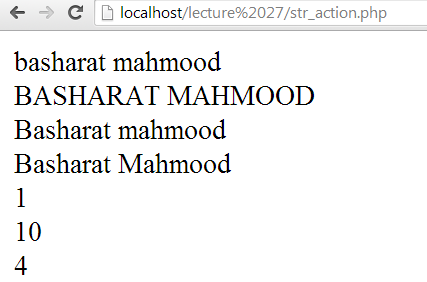 First occurrence of ‘a’
Last occurrence of ‘a’
Number of occurrences of ‘a’
PHP lecture 4
28
Writing regular expression in PHP
Validating user’s input
String functions
PHP lecture 4
29
Chapter 9, “Beginning PHP and MySQL” by W. Jason Gilmore, Apress publisher, 4th edition; 2010, ISBN-13 (electronic): 978-1-4302-3115-8.
PHP lecture 4
30